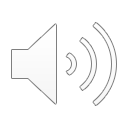 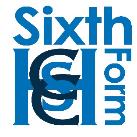 Beyond Music A Level
A Level Music
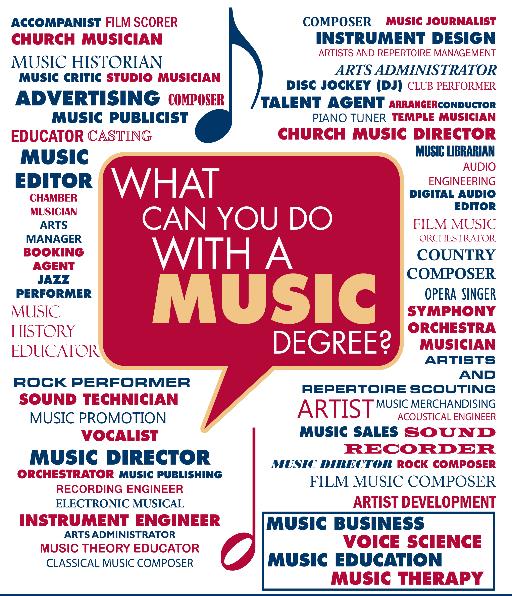 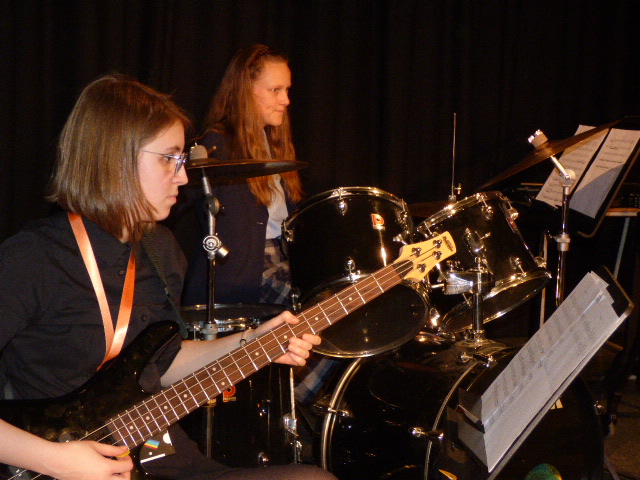 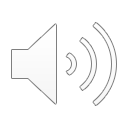 Why A Level Music?
What our A Level Music students say:
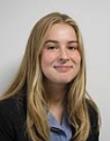 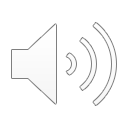 Excerpt from an A Level student performance
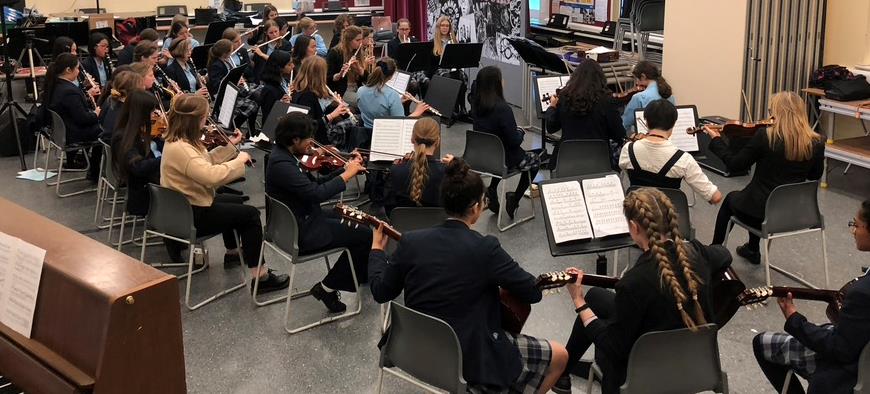 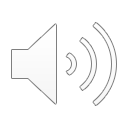 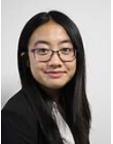 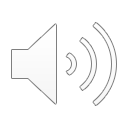 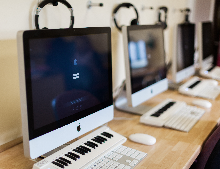 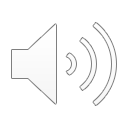 Music Co-curricular Opportunities & Department Facilities
Further opportunities in Music
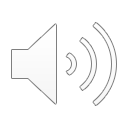 School Musical Productions
Concerts both inside and outside school
Running a club
Recitals and Workshops
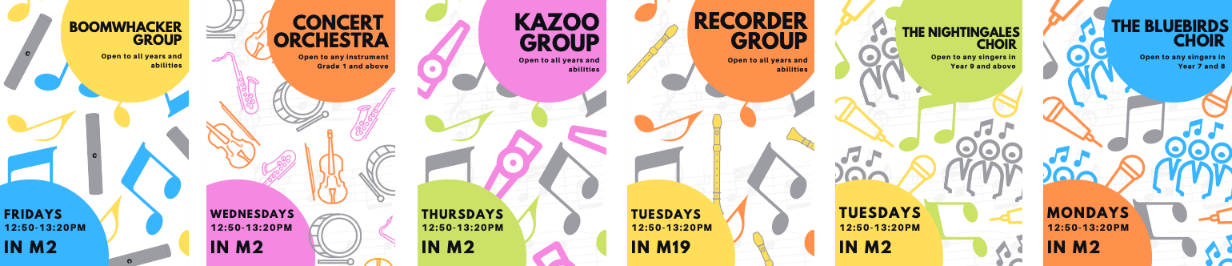 Lunchtime clubs